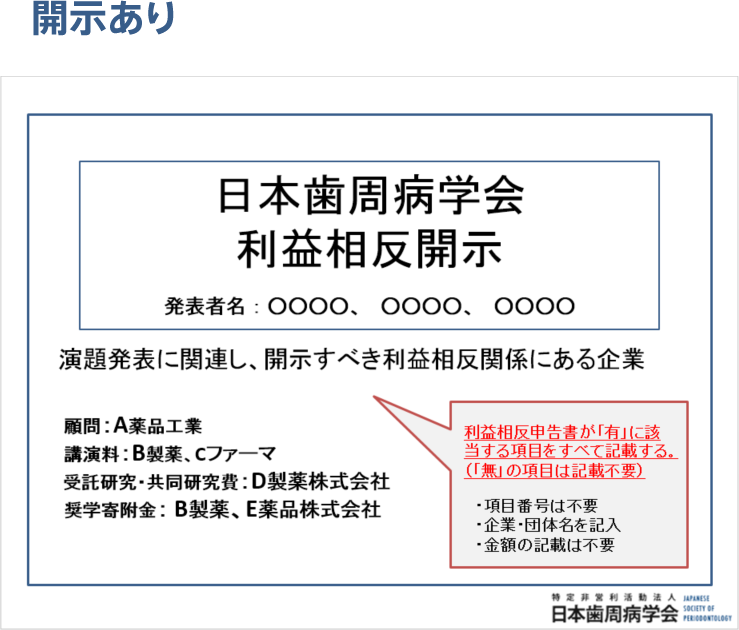 日本口臭学会第11回学術大会
第35回日本歯科心身医学会総会・学術大会
利益相反開示

発表者名：〇〇、〇〇、〇〇
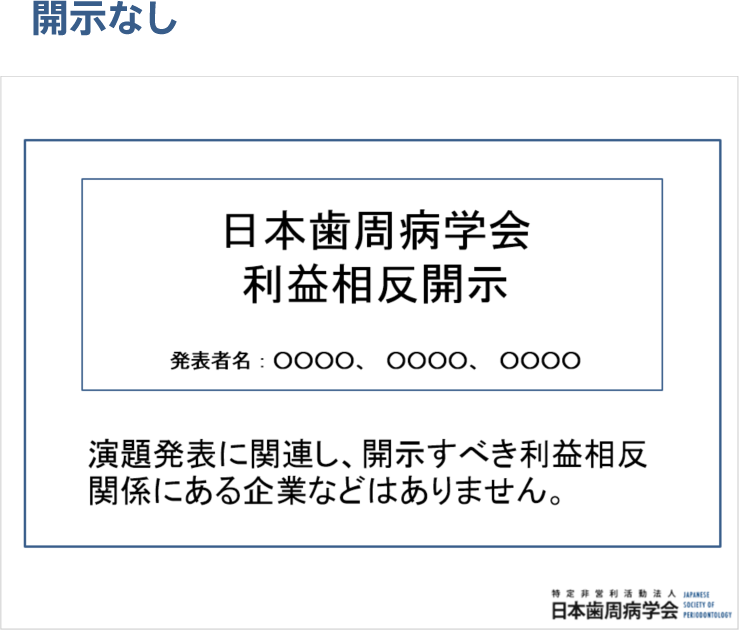 日本口臭学会第11回学術大会
第35回日本歯科心身医学会総会・学術大会
利益相反開示

発表者名：〇〇、〇〇、〇〇